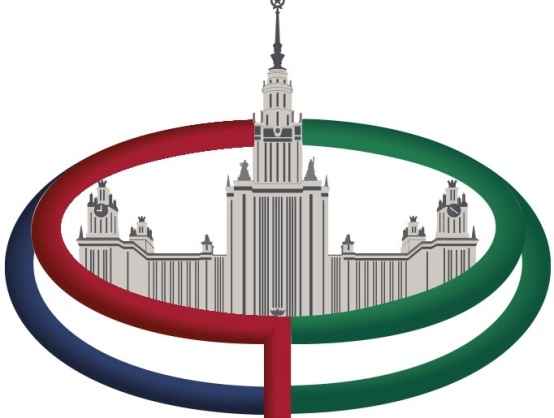 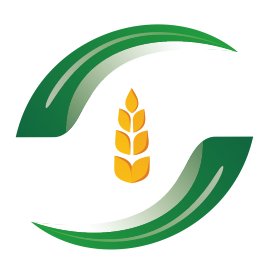 Производство транспортного биотоплива как драйвер устойчивого развития экономики и сельского хозяйства
Головин Максим Сергеевич, аспирант ЭФ МГУ им. М.В. Ломоносова, советник президента Российского Зернового Союза

Хожаинов Николай Тихонович, доцент, заместитель заведующего кафедрой агроэкономики ЭФ МГУ им. М.В. Ломоносова
Проблема глобального потепления
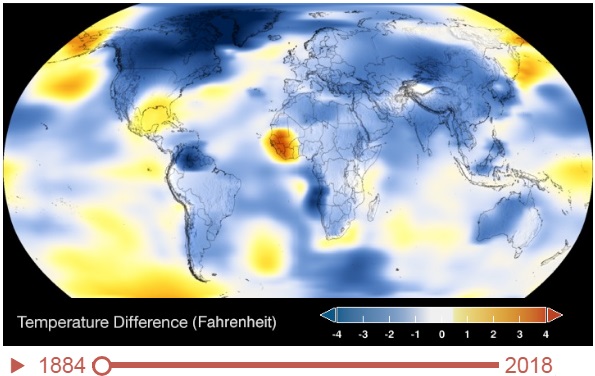 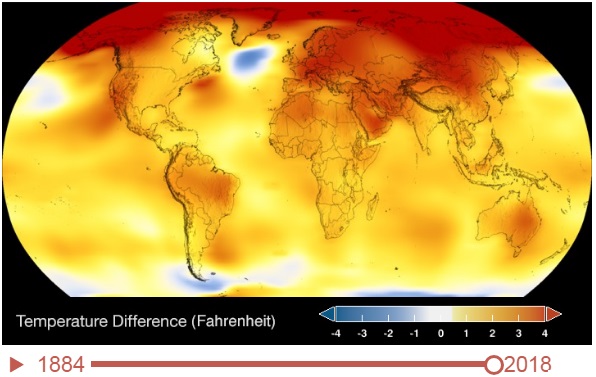 2
Рост выбросов парниковых газов
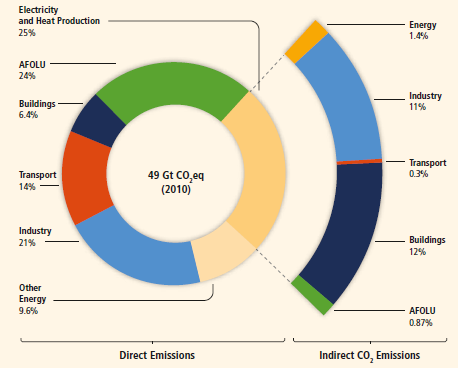 3
Снижает ли применение транспортного биотоплива эмиссию парниковых газов?
4
Производство транспортного биотоплива
5
Базовая категория – биотопливо первого поколения
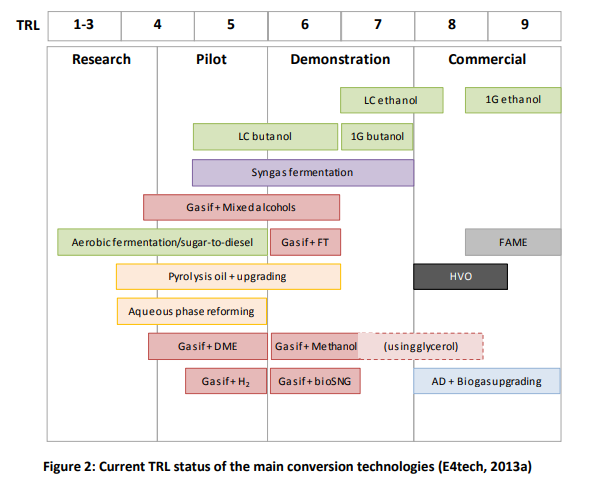 6
Определяющее условие развитие отрасли – 
системная государственная политика
7
Стоимость производства транспортного биотоплива
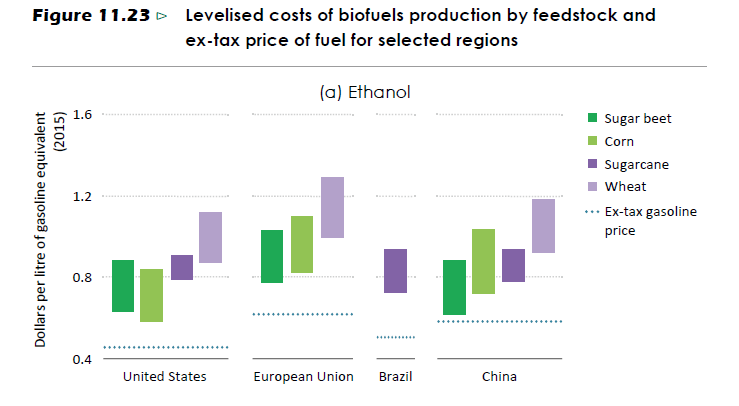 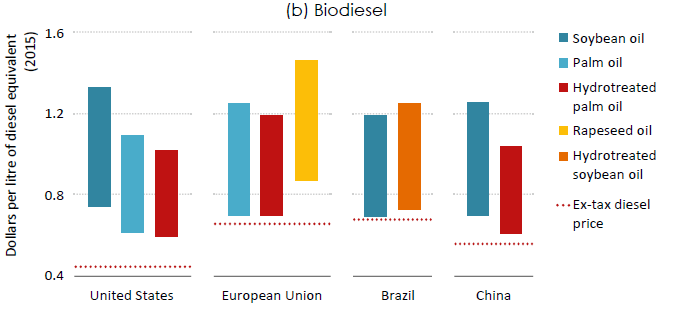 8
Эффект «Blend Wall» в США
9
Инструменты государственной политики
Поддержка дистрибуции и потребления
Поддержка конечного производства
Поддержка факторов производства
Финансирование инфраструктуры хранения и реализации продукции

Льготные программы по приобретению транспортных средств FFV

Налоговые льготы на потребление
Целевые показатели потребления

Минимальные обязательные показатели содержания биотоплива в топливной смеси

Налоговые кредиты\ льготы производителям

Прямое финансирование
Субсидии производителям сырья

Финансирование НИОКР

Финансирование пилотных проектов

Кредитные гарантии

Кредитование цепочки создания стоимости
10
Эволюция инструментов государственной политики
11
Влияние на сельское хозяйство
Увеличение производства этанола на 1 млн. галлонов влечет за собой увеличение средней стоимости 1 бушеля кукурузы на 0,00000058 долларов.
12
Актуальность для Российской Федерации
13
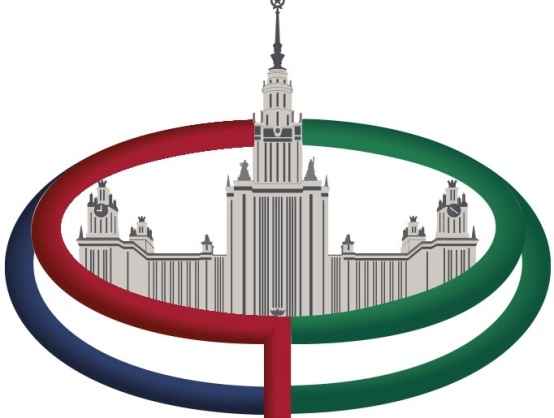 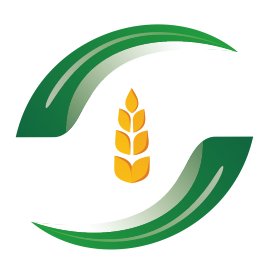 Спасибо за внимание!
Головин Максим Сергеевич, аспирант ЭФ МГУ им. М.В. Ломоносова, советник президента Российского Зернового Союза
Maks_golovin@inbox.ru; gms@grun.ru 
89030004840; 89031577358 

Хожаинов Николай Тихонович, доцент, заместитель заведующего кафедрой агроэкономики ЭФ МГУ им. М.В. Ломоносова
hozhainovnik@gmail.com 
89663676895
14